Learning intentionTo edit and perform my poem
Today’s Task
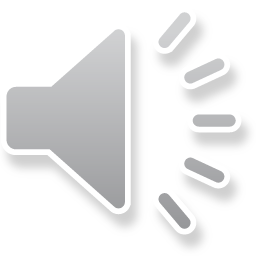 Today you will have two tasks to do.

Task 1: Editing. Read over your work and make sure you haven’t made any silly spelling mistake or missed any words out. If you can, get someone at home to try and help you with this.

Task 2: Performing. Find yourself a nice relaxing space and practice reading your poem to yourself, then you could perform it to someone in your house. There are some performance tips on the next slide.
Tips when performing
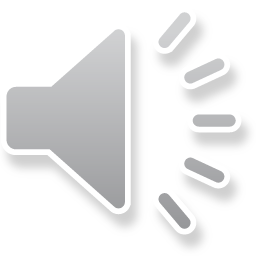 Think about your voice. Are there parts in your poem that should be loud or quiet? Are there parts where you should be reading with an angry voice?
Think about the pace. When your reading, try to read at a steady pace. Not too fast and not too slow.
Be confident. Performing in front of people can be hard but you have worked hard on this poem so be confident and brave.